Walking the Path
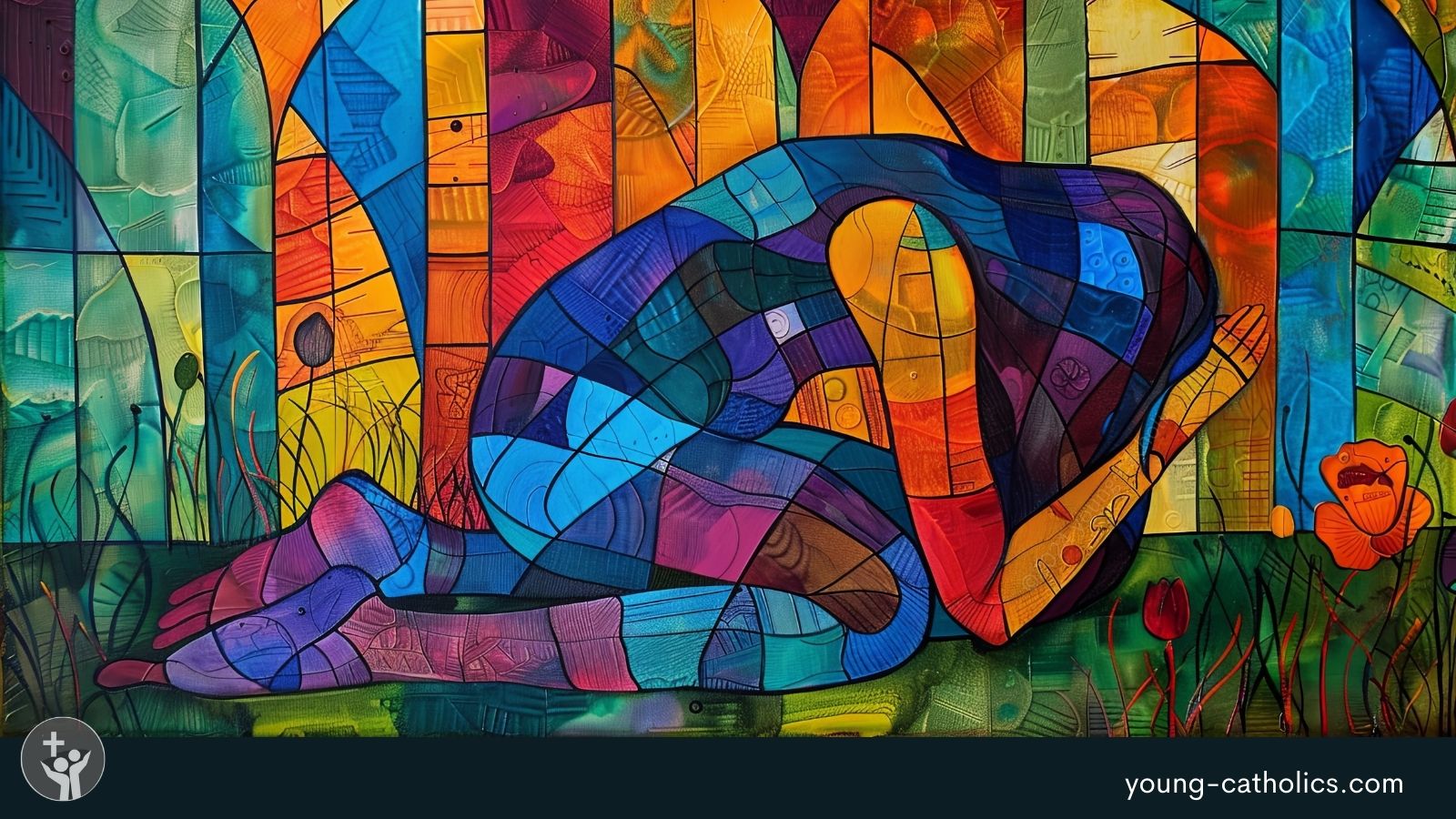 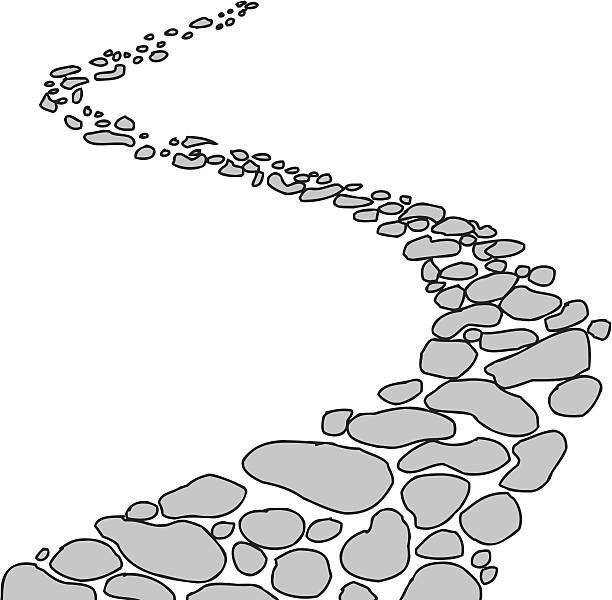 ~ Walking the Path of Forgiveness ~
Monday 24th March 2025
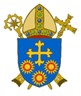 Brentwood Diocese Education Service
Walking the Path of Forgiveness
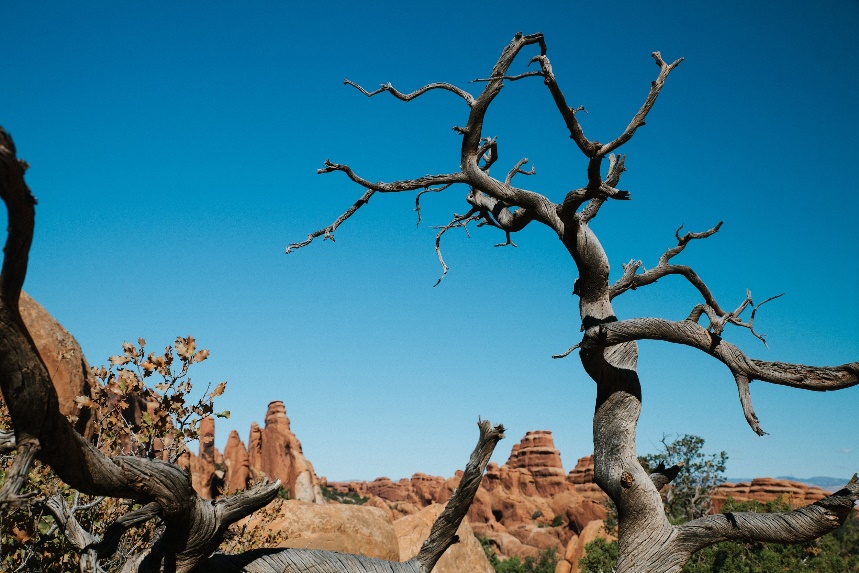 We are called to reflect on God’s call to free us,                                                                            the importance of staying faithful,                                                                                             and the need to bear fruit in our lives.
 We are reminded us that He is always aware                                                                                 of our difficulties.                                                                                                                        He sees our hardships and is ready to help us. 
St Paul calls us to examine our lives.                                                                                            We need to identify and remove anything                                                                                   that distracts us from God. 
Staying faithful means putting God first                                                                                           in everything we do.
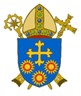 BDES
In Sunday’s Gospel Reading  …
3rd Sunday of Lent
Sunday 23rd March 2025    

In the Gospel of Luke,             we hear that
  “This is indeed the Saviour of the world.”
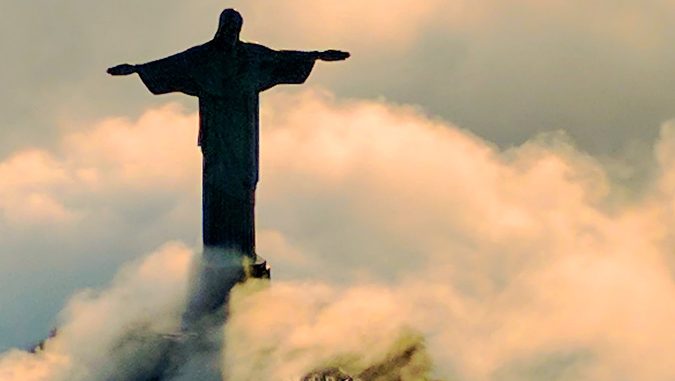 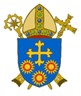 BDES
Reflection
CHRIST 
BE IN ALL
 THE EYES 
THAT SEE ME.

From the prayer known as 
      St Patrick’s Breastplate, 
       5th Century
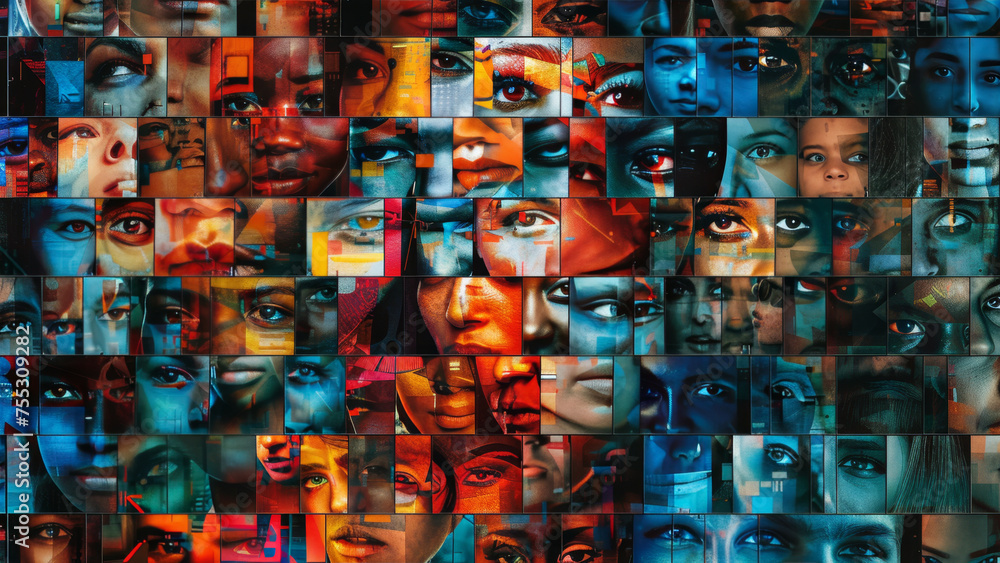 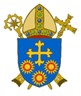 BDES
Preparing for World Youth Day 2027
“Never tire of                  asking                                God’s                      forgiveness.”

 - Pope Francis
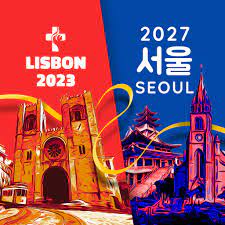 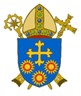 BDES
The Annunciation: 25th March
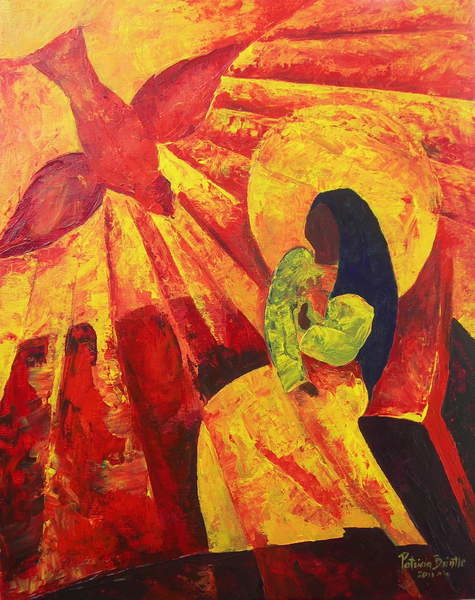 The Annunciation is the beginning of Jesus in His human nature. It was with the consent of Mary, which was foreseen through eternity that the will of God was done. It is through Mary that Jesus is a member of the human race.

We ask Mary to intercede for us and for the world.

Holy Mary, mother fair,Filled with love for God,Pray for us in all our needs.Pray for us today.
Amen
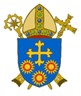 BDES
Rites of the Catholic Church # 5
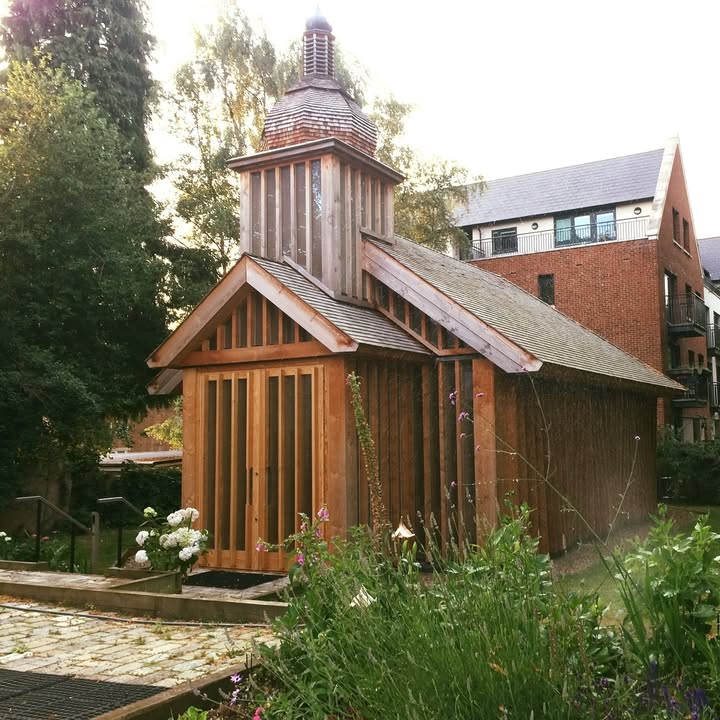 THE BELARUSIAN GREEK CATHOLIC CHURCH
At the beginning of 2015, the Belarusian Greek Catholic Church had 10,000 members within Belarus, 3,000 of whom live in the Church’s 20 parishes. The parishes are organized into two deaneries, each headed by a protopresbyter or archpriest. In March 2023, Pope Francis appointed Jan Sergiusz Gajek, M.I.C. to head the Church as its Mitred Archimandrite. Belarusian Greek Catholics abroad number a further 2,000, with the chief centres being the Church of St Cyril of Turau and All the Patron Saints of the Belarusian People  (in London) and a parish in Antwerp.
The Byzantine Rite
BDES
Walking the Path
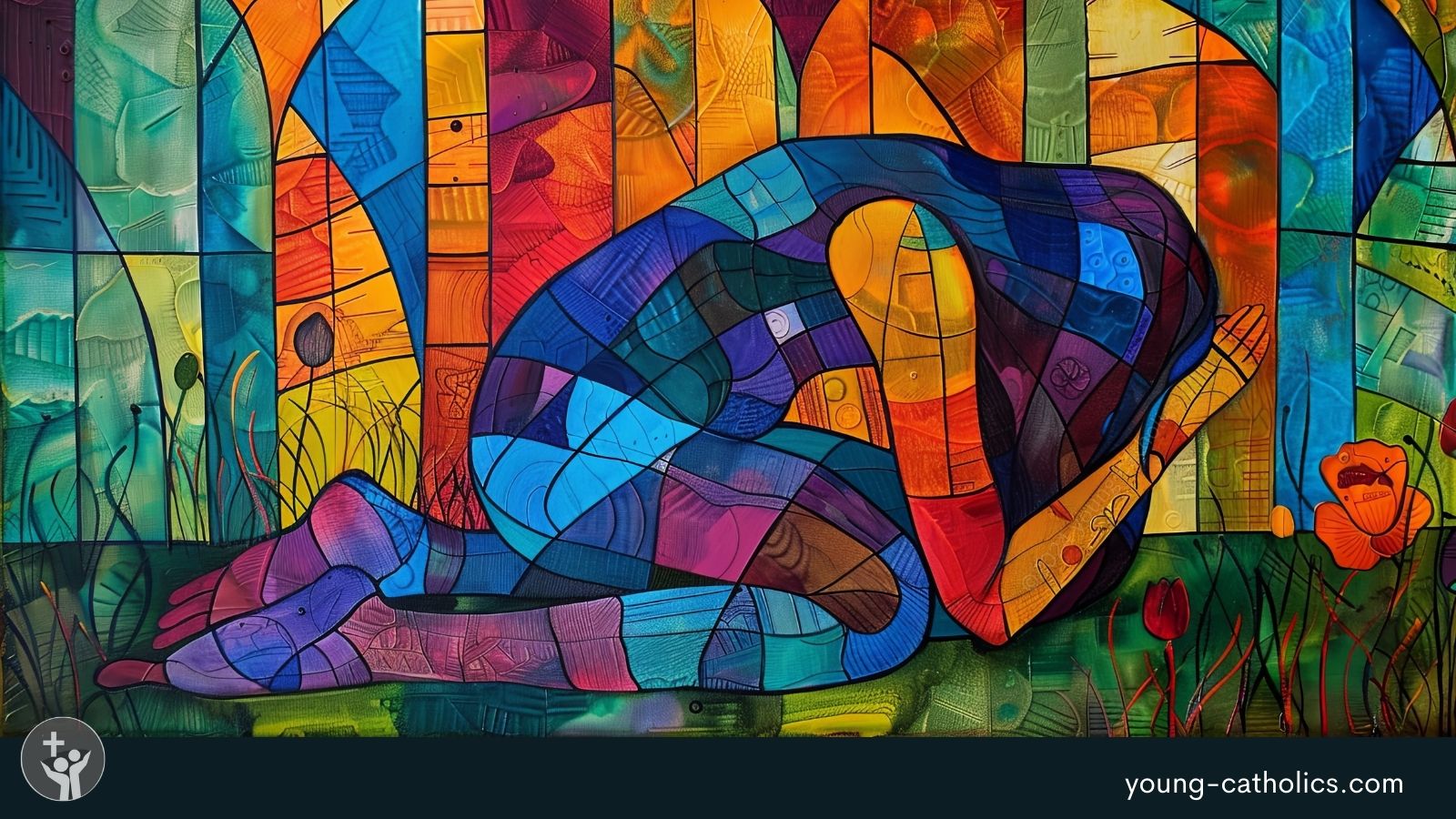 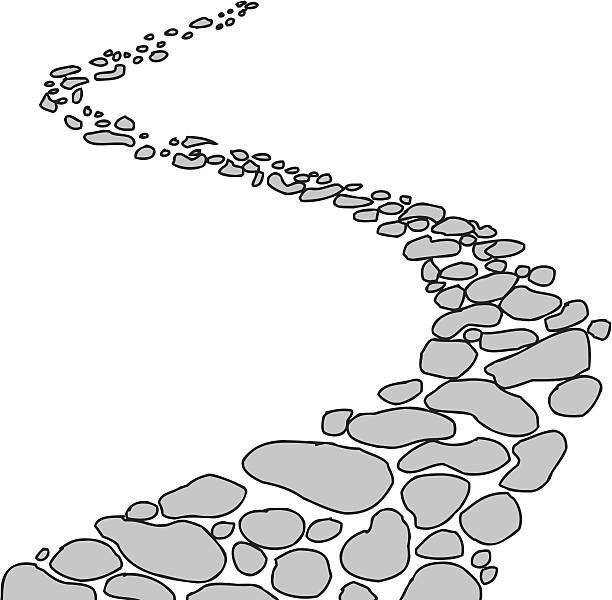 ~ Walking the Path of Forgiveness ~
Monday 24th March 2025
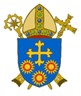 Brentwood Diocese Education Service